ФГБОУ ВО Читинская государственная медицинская академия МЗ РФ
Волонтёрский отряд «Атлант»
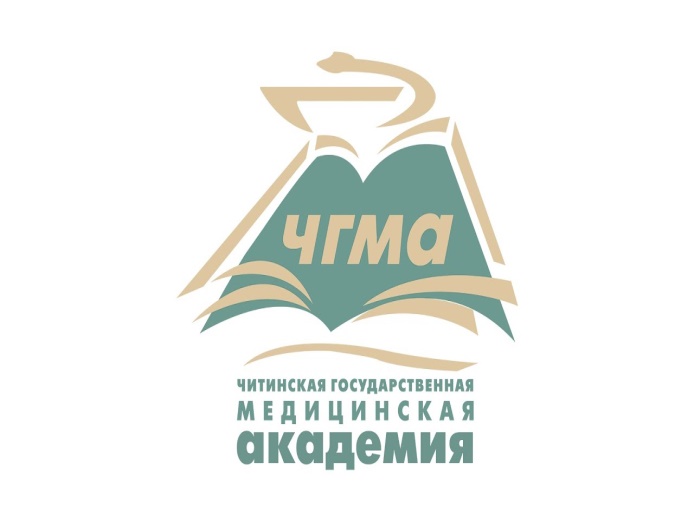 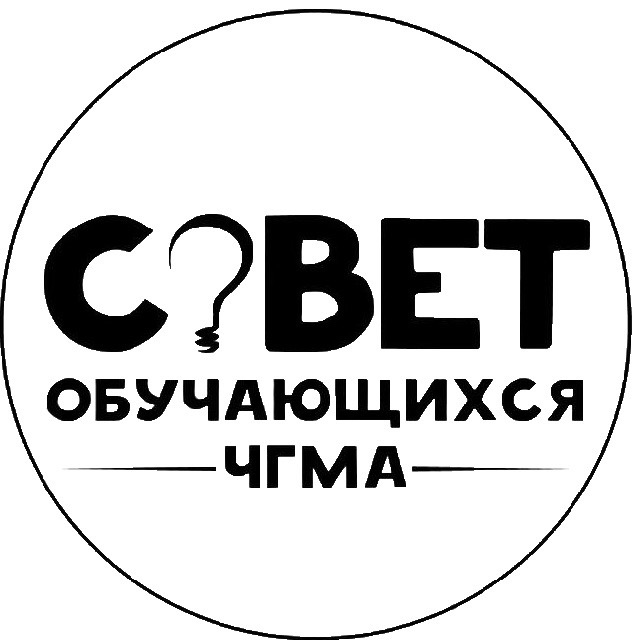 Дата основания: 19 октября 2018 г.Руководитель: Моисеев Владислав Павлович
Направления
Организация и проведение различных информационных акций;
Помощь животным – уход за питомцами на базе приюта «Кошкин дом»;
Пропаганда здорового образа жизни среди молодёжи города и края;
Работа с различными категориями населения;
Популяризация волонтёрства.
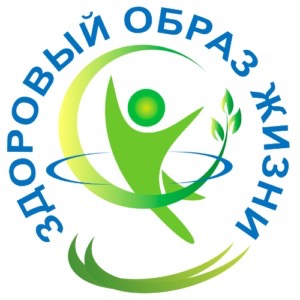 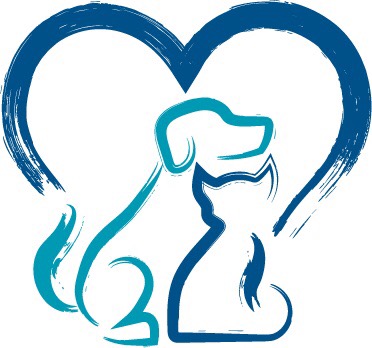 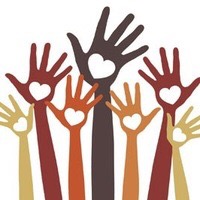 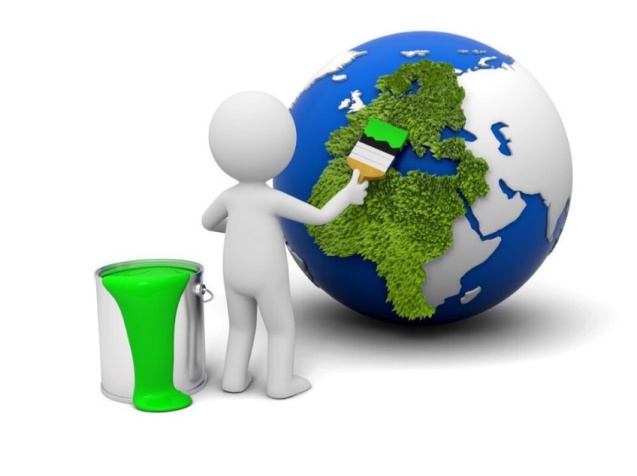 На данный момент Атлант насчитывает 43 активных участника.
Список мероприятий.
1. Создание видео-экскурсии по Читинской Государственной Медицинской Академии для первокурсников.
2. День улыбки
3. Посещение приюта «Кошкин дом»
4. День борьбы со СПИД
5. День сердца
6. День рентгенолога
7. День борьбы с сахарным диабетом
8. День защиты животных
9. День борьбы с болезнью Альцгеймера
10. Развлекательная викторина в инстаграме (21.10.2020)
Список мероприятий.
11. Развлекательная викторина в инстаграме (20.11.2020)
12. Международный день Спасибо
13. День The Beatles 
14. Международный день объятий
15. День святого Валентина
16. День защитника отечества
17. Лекция о ЗОЖ в школе №8
18. День родного языка
19. Международный женский день
20. День космонавтики
21. Участие в донорском квизе
22. День медицинской сестры
Посещение приюта Кошкин дом.
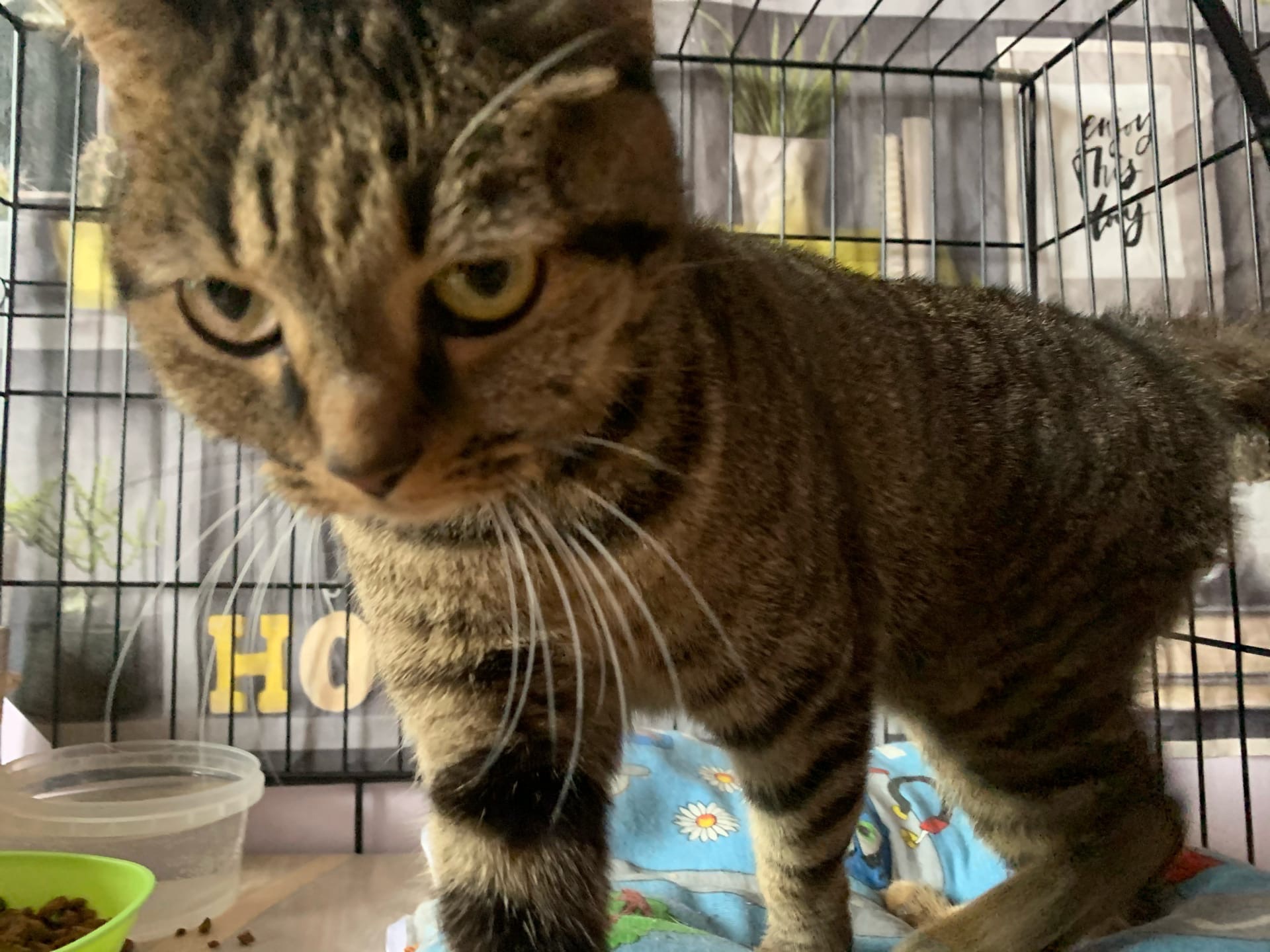 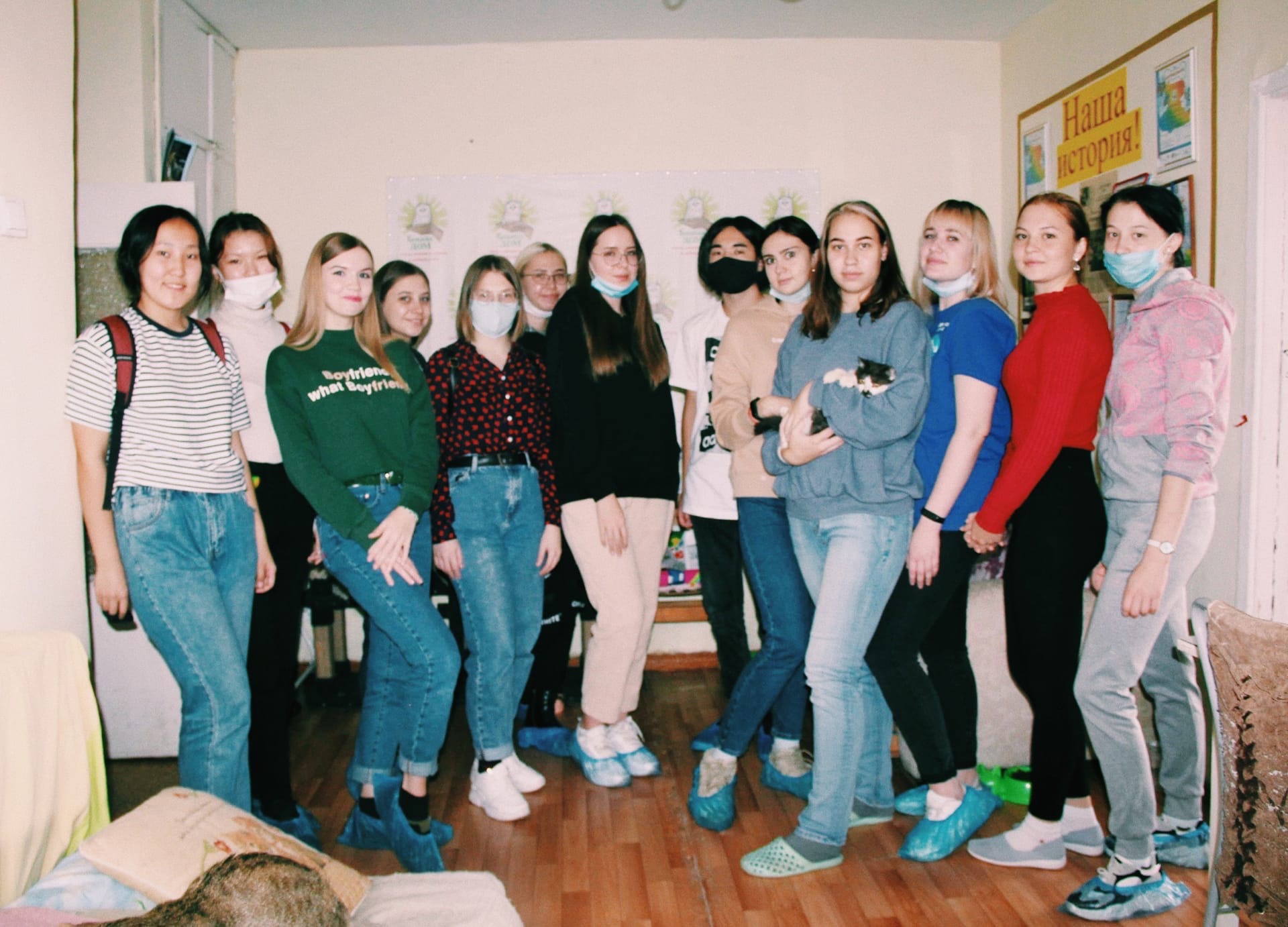 День сердца
День улыбки
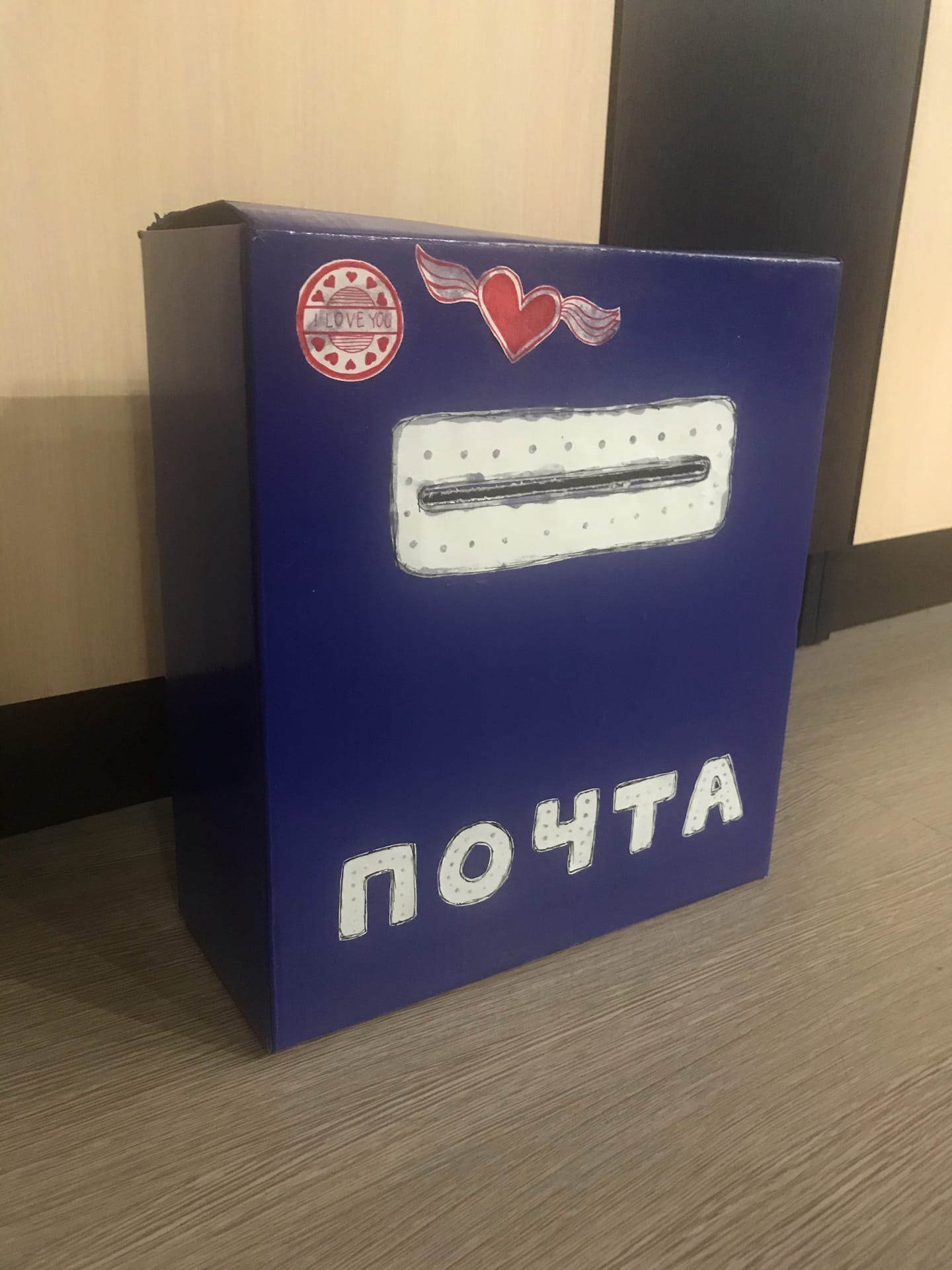 День защиты животных
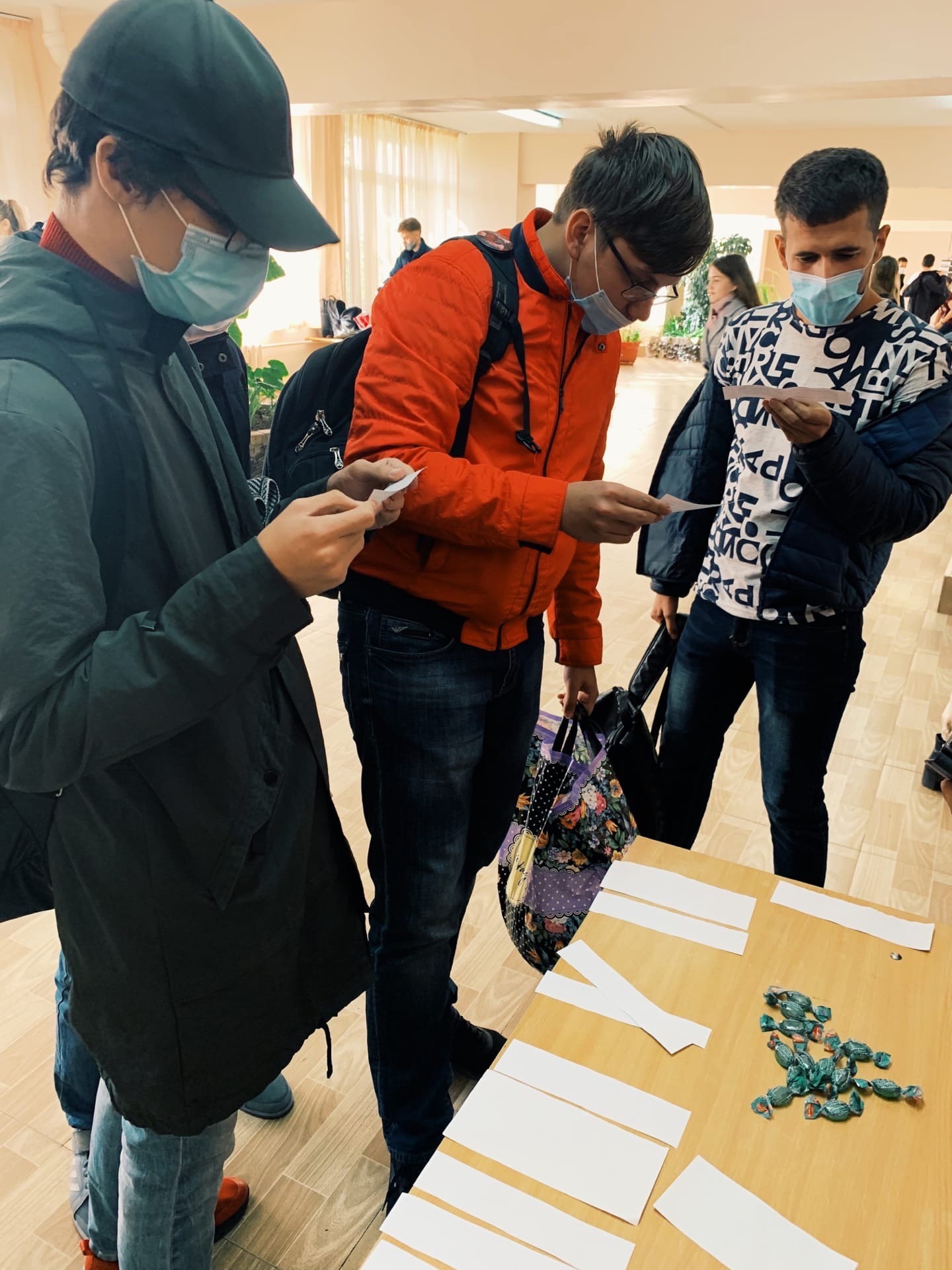 День святого Валентина.
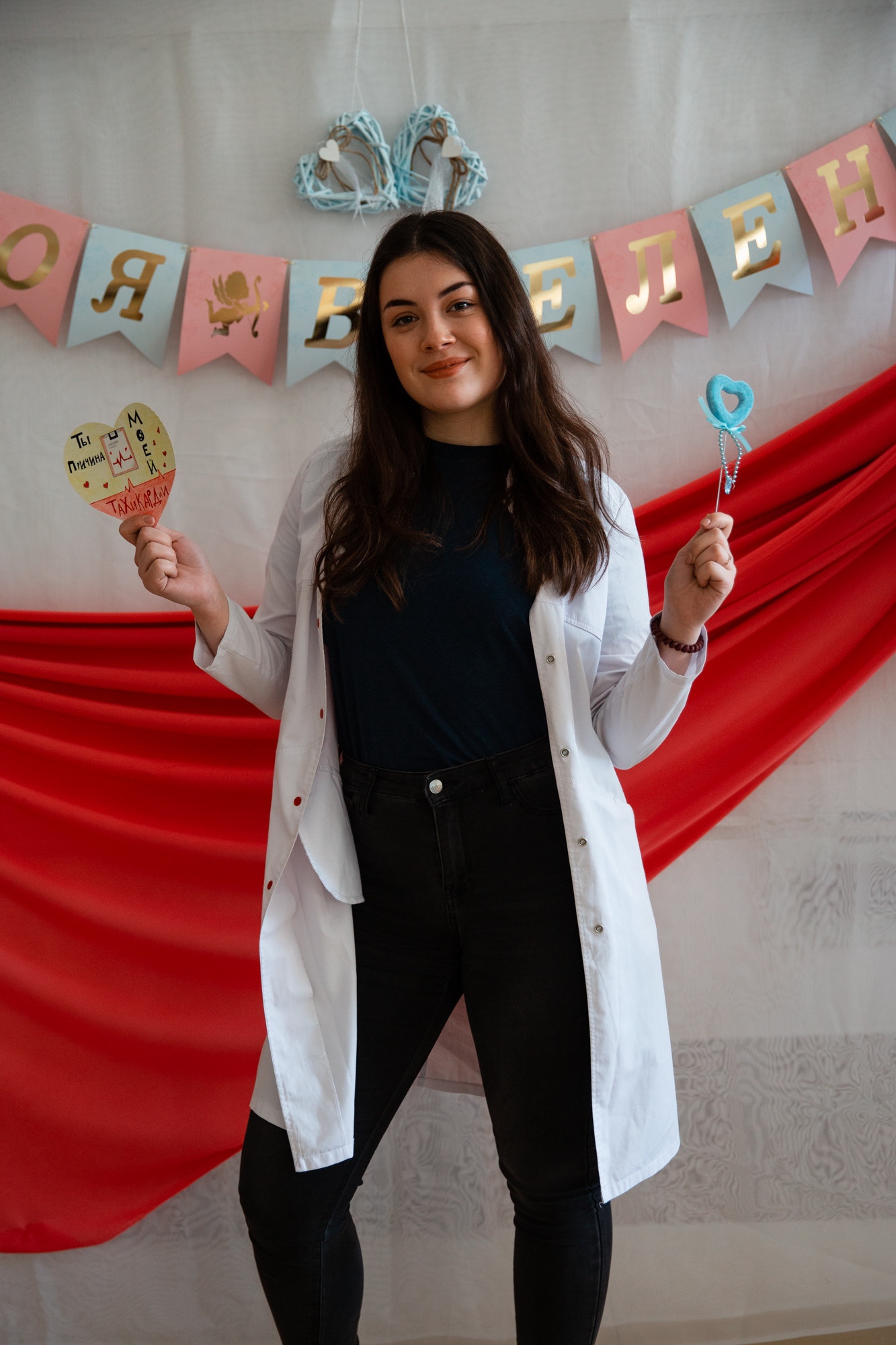 Лекция о ЗОЖ в школе №8
День медицинской сестры.
Спасибо за внимание!